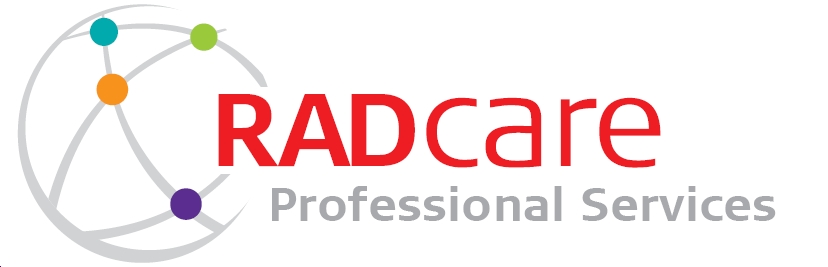 Patrick Attias
Senior Training Manager
Patrick_a@rad.com
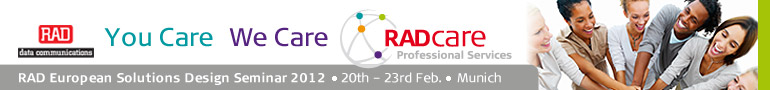 What is RADcare?
RADcare is the brand name of RAD’s services to our Partners and end-users
It includes
Pre-sales Support
Technical Support
Project Management
Training
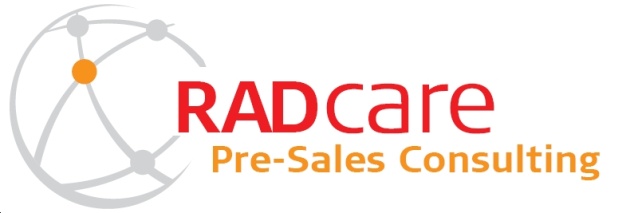 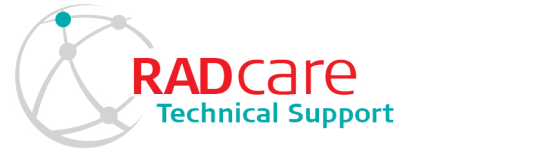 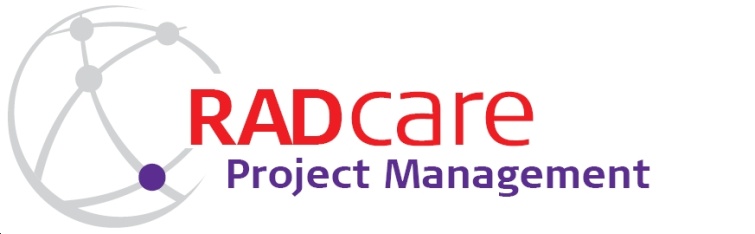 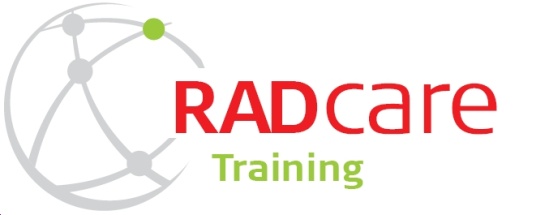 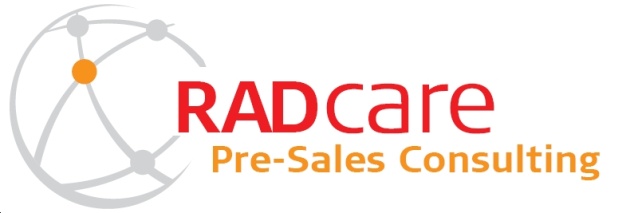 RADcare Pre-sales consulting
Review and assistance with design and pre-sales tests
Proof of Concept
Tenders
Only via channel partners
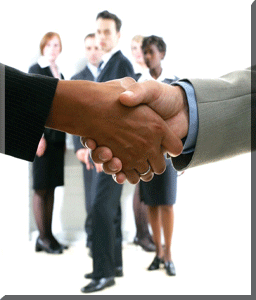 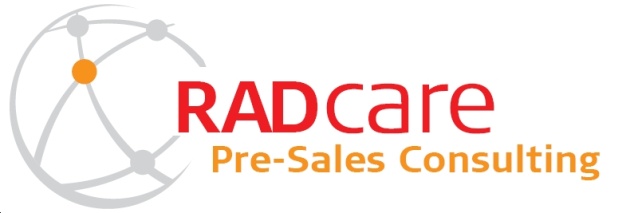 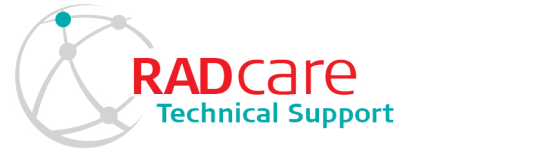 RADcare Technical Support
Case handling and escalation procedures
On-site spares
Replacement parts/products
Access to eSupport system
Software downloads
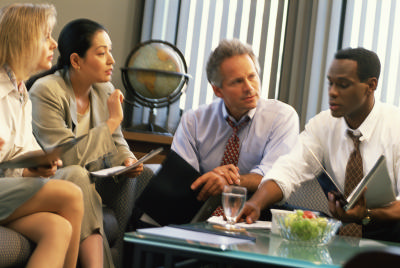 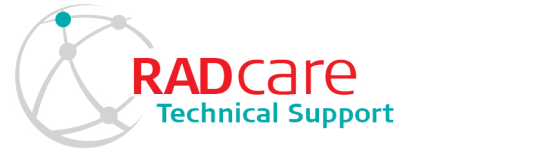 Why Service Programs are so Important?
Usage of service and SLA coverage ensure our customers  satisfaction
1
2
RADcare packages are offered on a modular basis, enabling carriers/operators to choose the right service package for their needs
3
Typically RADcare is bundled within the partner’s proposal and used to backup the partner’s SLA and service commitments
4
RADcare is essential for carriers and operators to ensure maximum network availability
Basic Services vs. RADcare Services
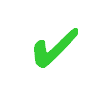 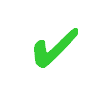 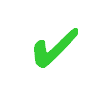 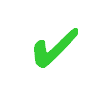 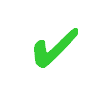 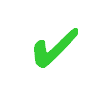 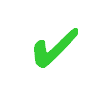 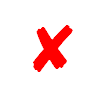 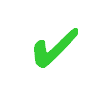 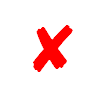 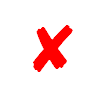 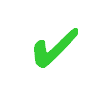 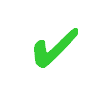 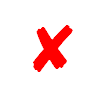 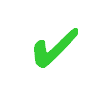 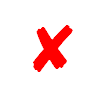 Note: 
In-depth Technical support require the purchase of at least RADcare-BasicPlus service package (from shipping date)
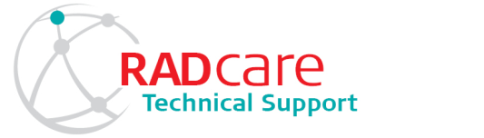 RADcare Annual Packages
Notes:
NBD = Next Business Day
Enhanced support include: Priority handling;  Access to regional and global support centers; Troubleshooting guidance, Configuration assistance; remote connection; replication of application issues at RAD labs.
Enhanced (In depth) Remote Technical support for Demo, PoC, Testing – offered at NO charge for 3 months from shipment date. Item usage must be indicated in the PO
Meeting Strict SLA Requirements
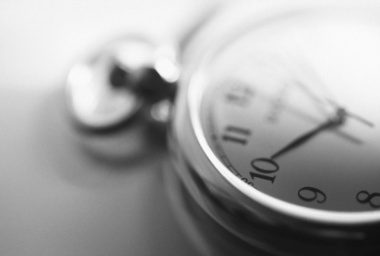 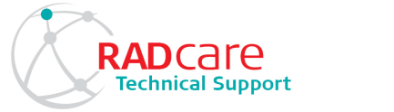 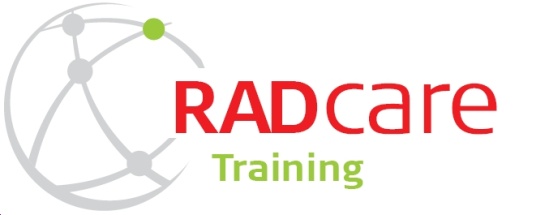 RADcare Training
Regional pre-sales and technical seminars
Training-on-demand – both Face-2-Face and via the web
WBT – Web-based training
RAD University
eLAB – on-line self-directed training
RAD certification
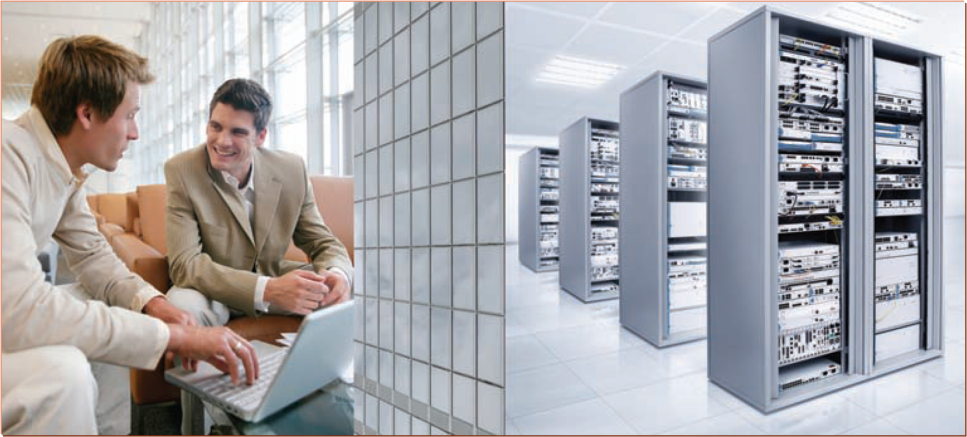 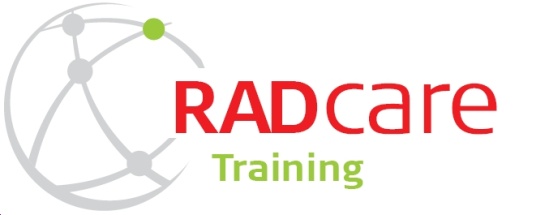 Training – Your Key to Success
On-site & Web-based Training
Training – Your Key to Success
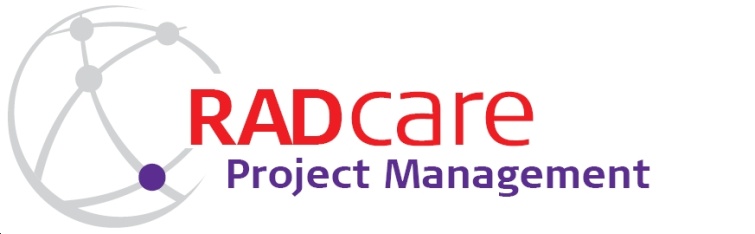 RADcare Project Management
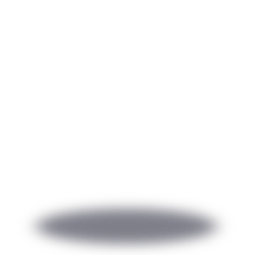 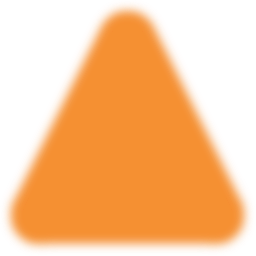 Single point of contact
Project coordination
Periodic meetings
Action item follow-up
Regular progress reports
Test procedure definition
Project specific documentation
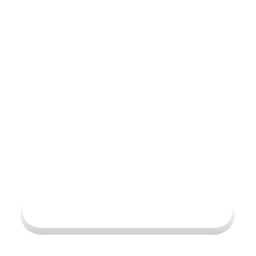 Customer
Partner
RAD
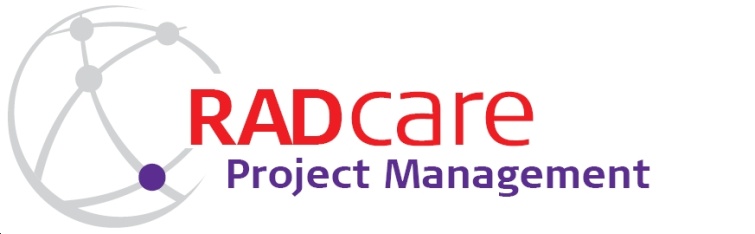 RADcare – peace of mind
Pre-sales Support
Technical Support
Project Management
Training
RADcare services are your key to satisfaction!
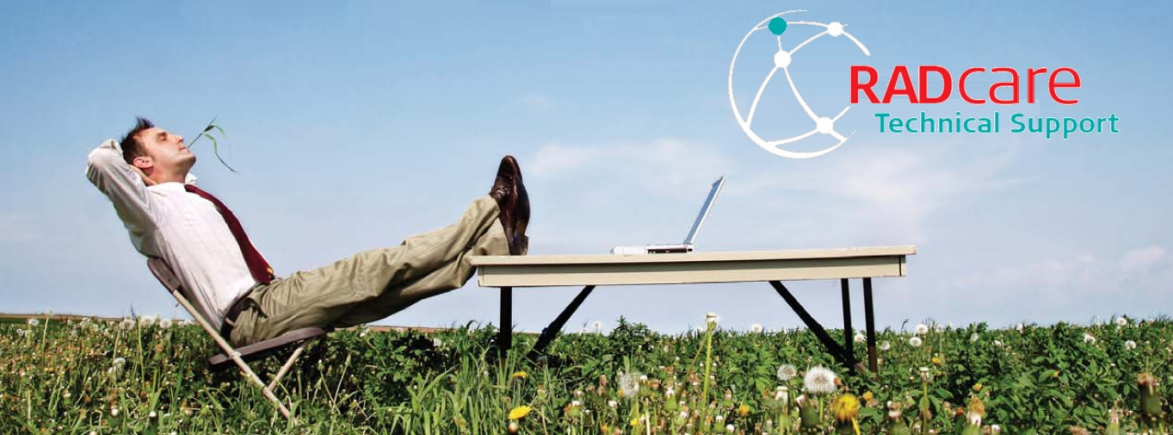